Välfärdsförvaltningen
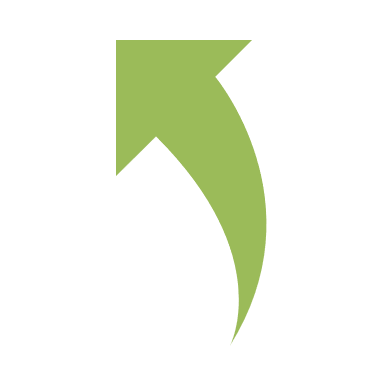 Strategiskt stöd
Äldreomsorg
Entré
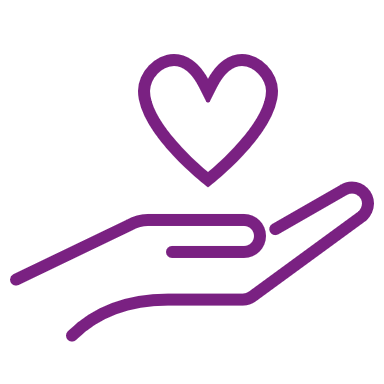 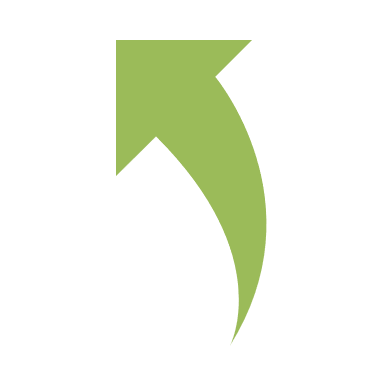 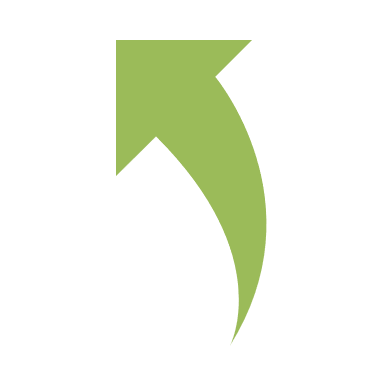 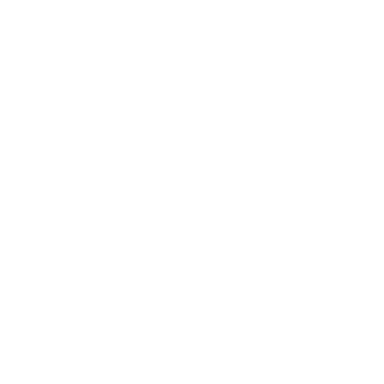 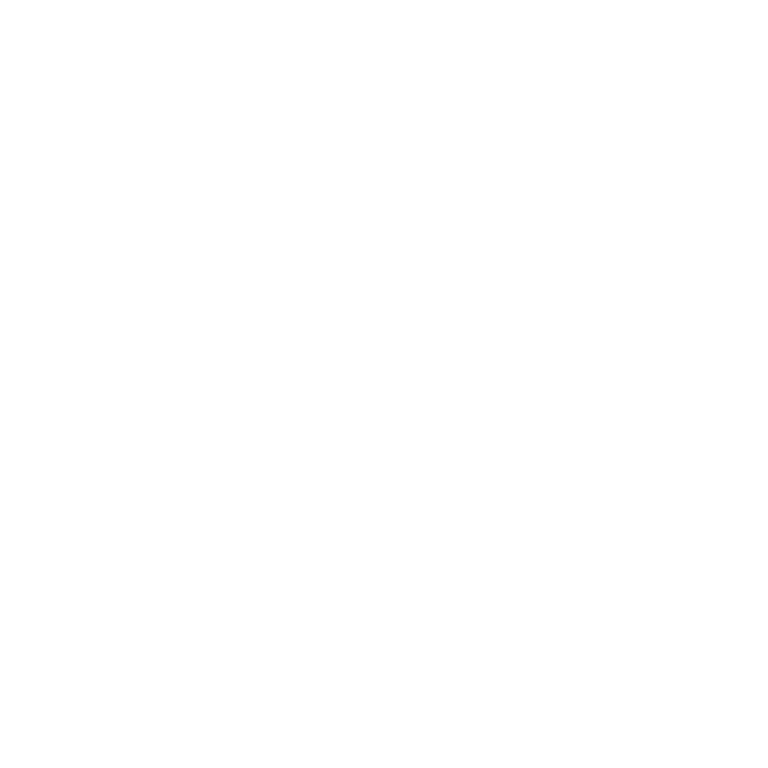 Individ och familj
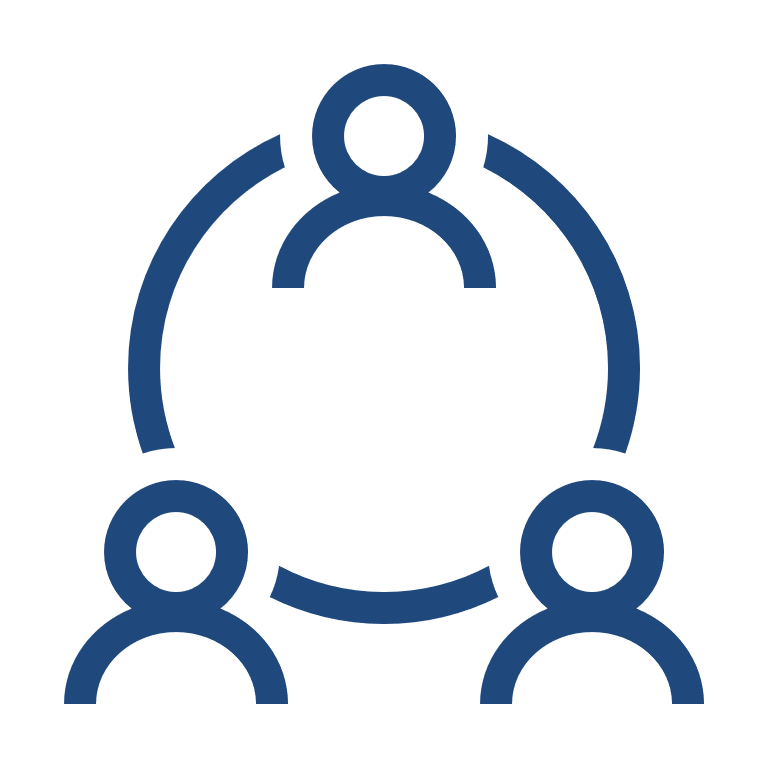 Medborgare
Utveckling och kvalitet
Funktionsstöd
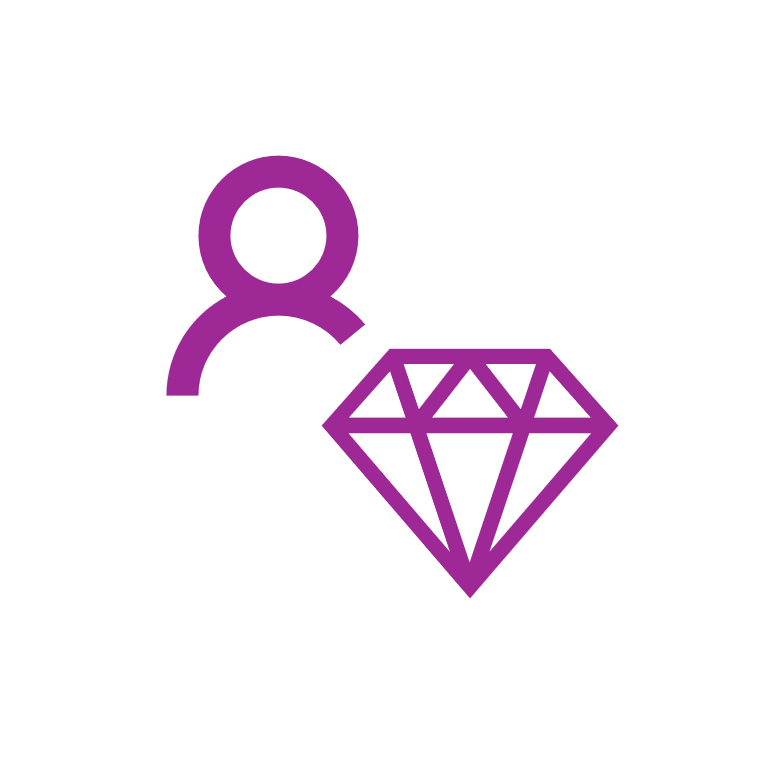 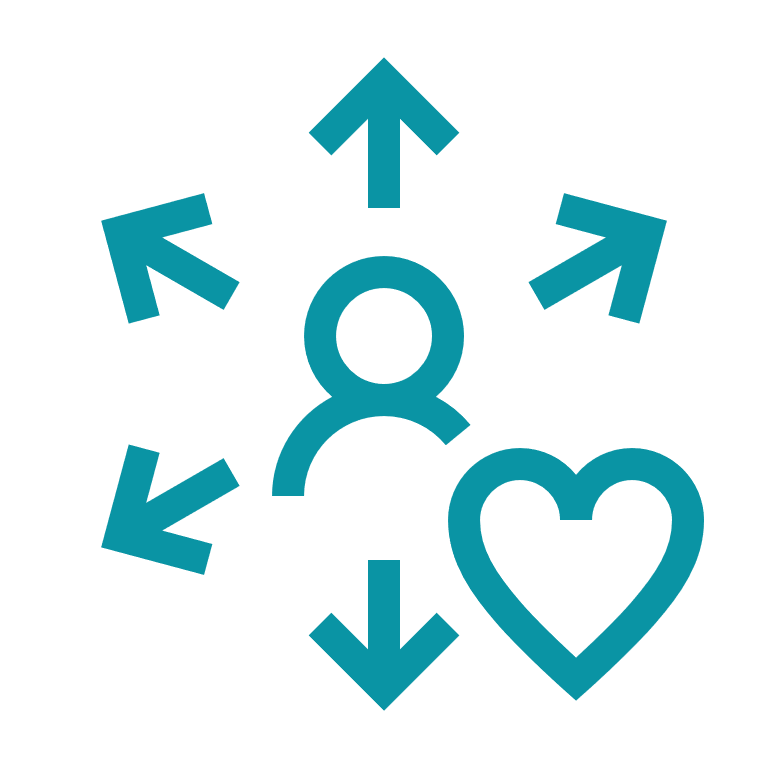 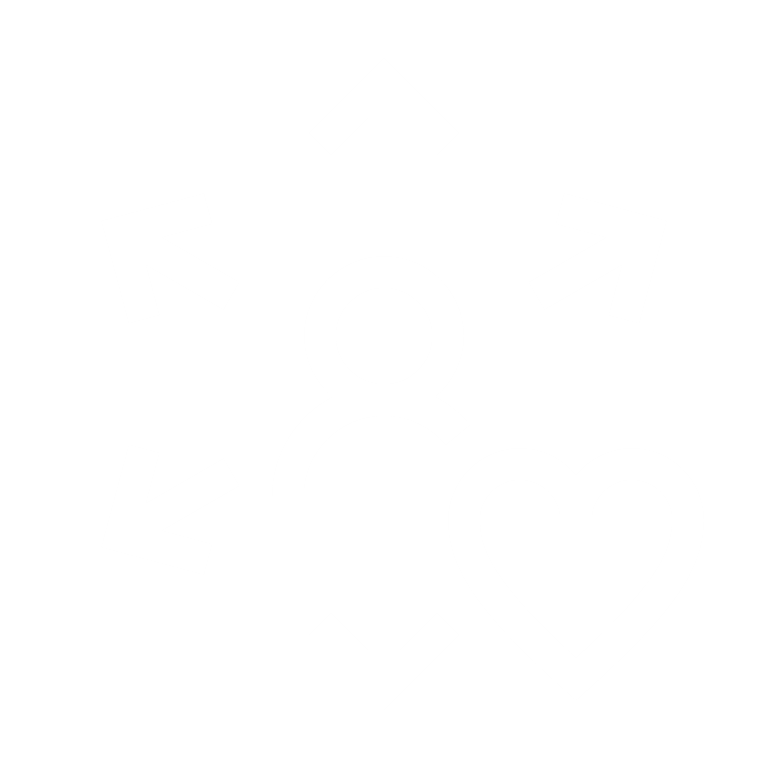